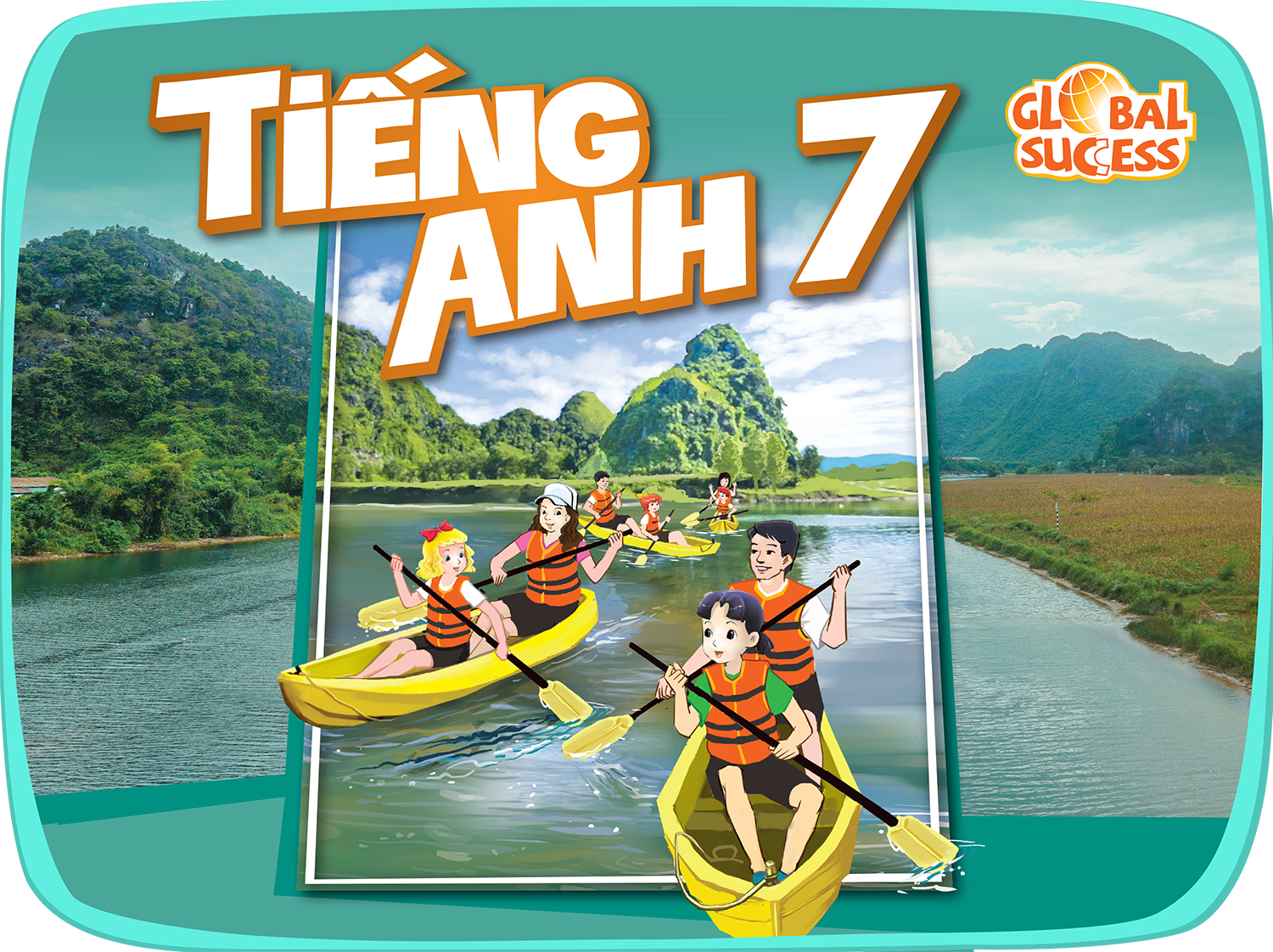 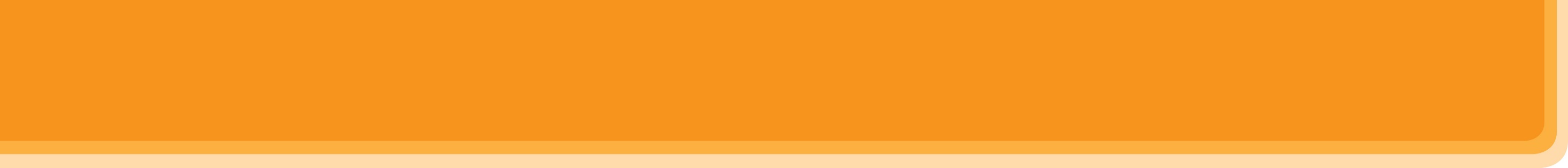 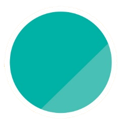 10
ENERGY SOURCES
Unit
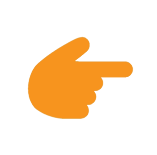 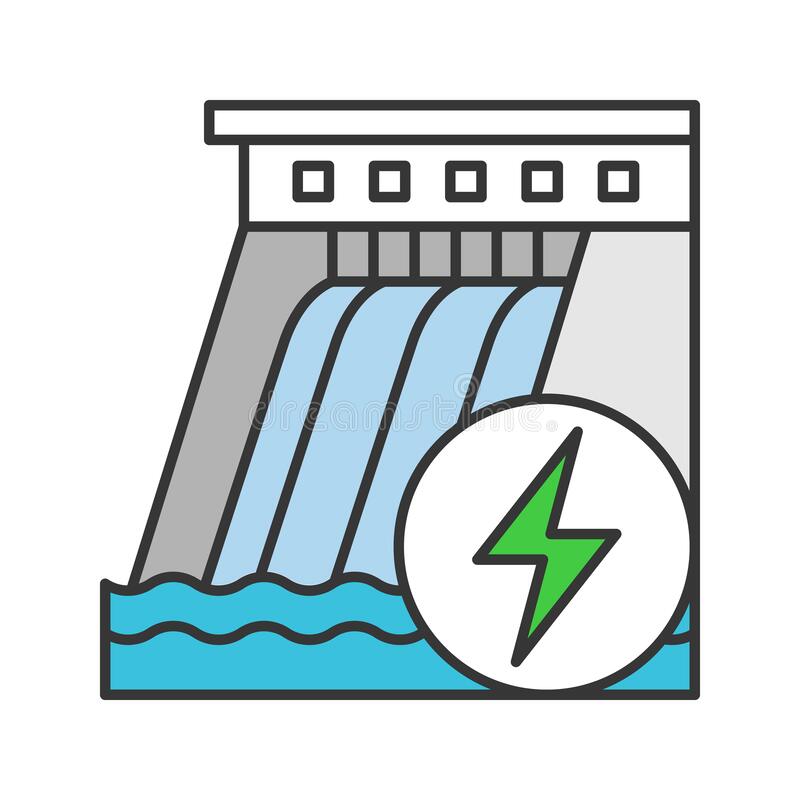 LESSON 1: GETTING STARTED
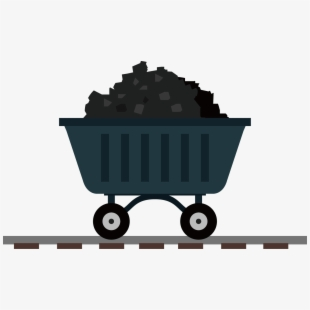 Types of energy sources
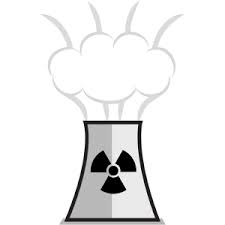 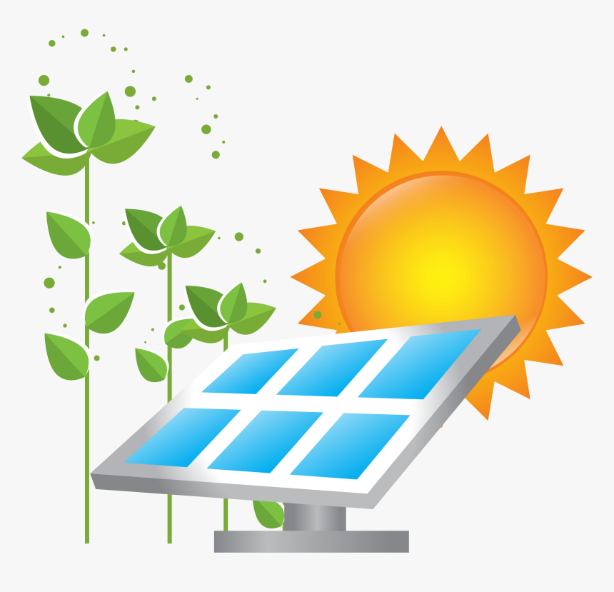 HOBBIES
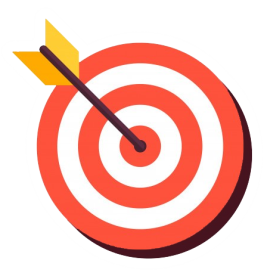 OBJECTIVES
By the end of the lesson, students will be able to gain:
an overview about the topic Energy sources
vocabulary to talk about types of energy
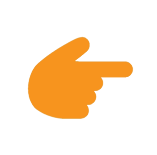 LESSON 1: GETTING STARTED
WARM-UP
Brain storming
PRESENTATION
Vocabulary
Task 1: Listen and read.
Task 2: What are Lan and her father talking about?
Task 3: Read the conversation again and answer the questions.
Task 4: Match the words / phrases in the box with the correct pictures.
Task 5: Complete each of the sentences with the correct word from the conversation.
PRACTICE
PRODUCTION
Task 6: Group discussion
Wrap-up
Homework
CONSOLIDATION
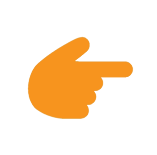 LESSON 1: GETTING STARTED
WARM-UP
Brain storming
Aims of the stage:
To activate students’ knowledge on the topic of the unit
To enhance students’ skills of cooperating with teammates
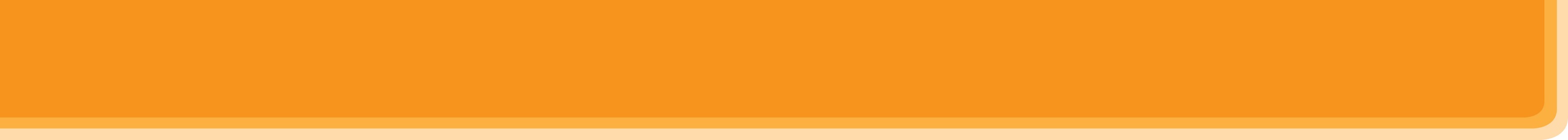 WARM-UP
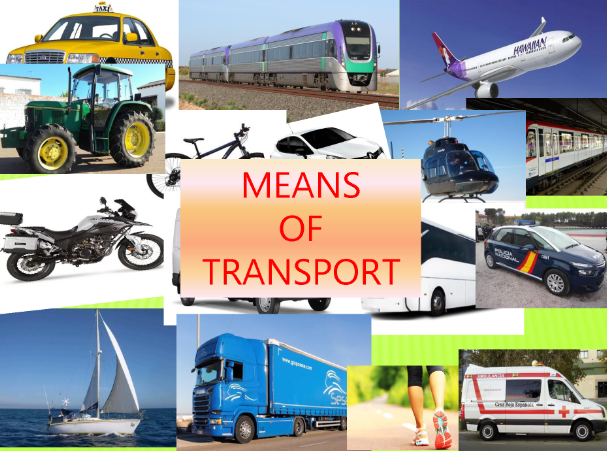 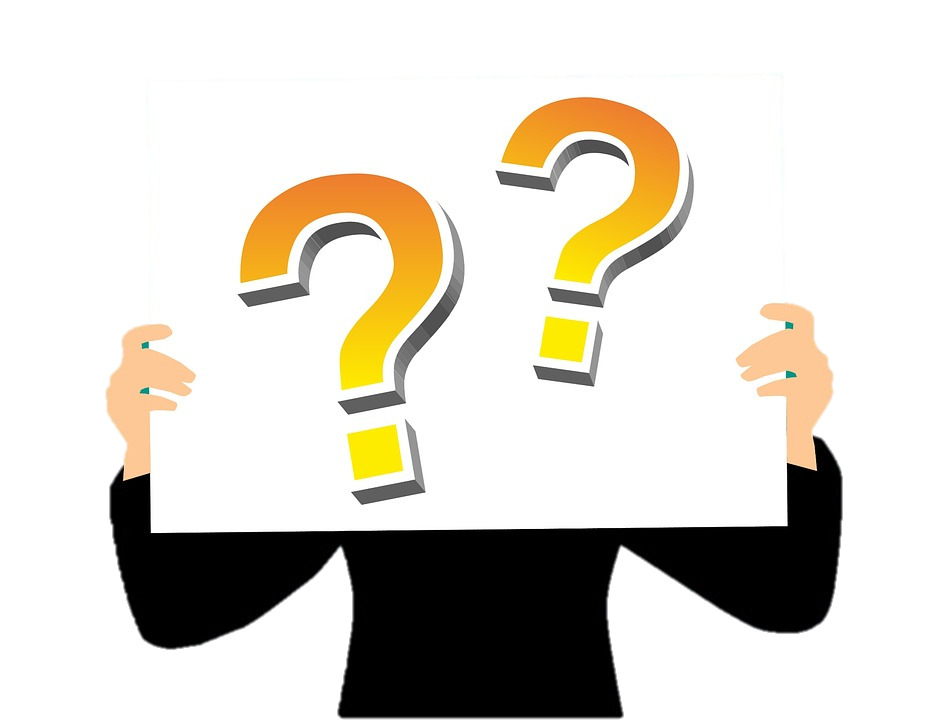 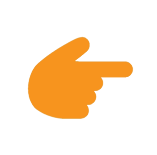 LESSON 1: GETTING STARTED
WARM-UP
Brain storming
PRESENTATION
Vocabulary
Task 1: Listen and read.
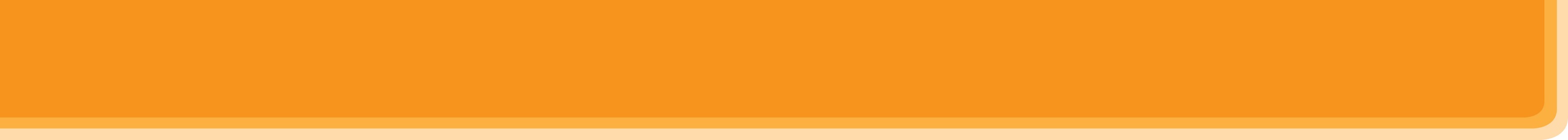 PRESENTATION
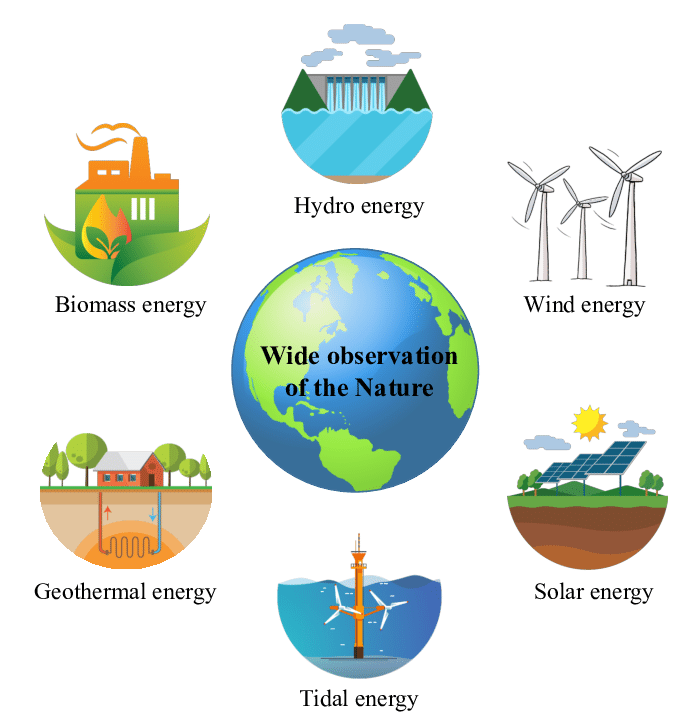 energy source (n)
/ˈenədʒi sɔːs/
nguồn năng lượng
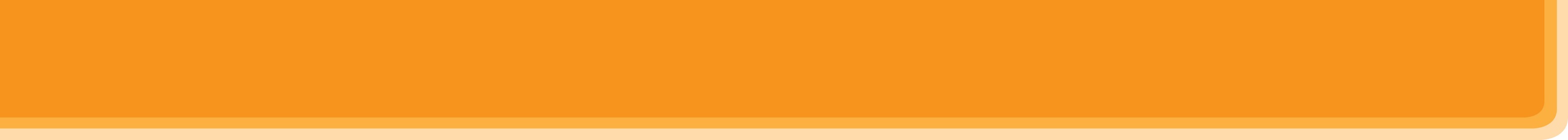 PRESENTATION
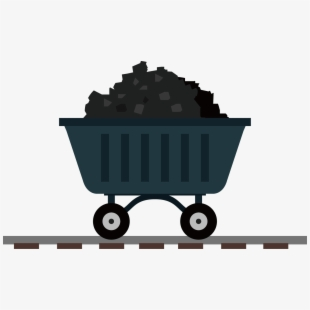 coal (n)
/kəʊl/
than đá
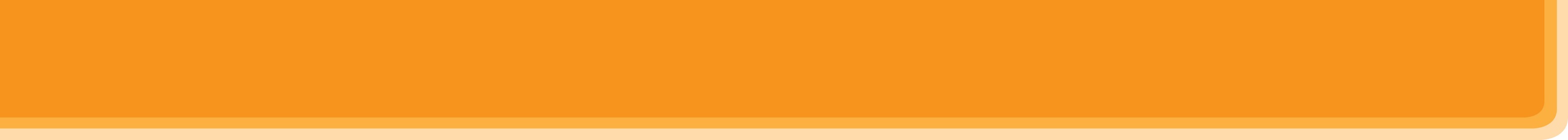 PRESENTATION
renewable (a)
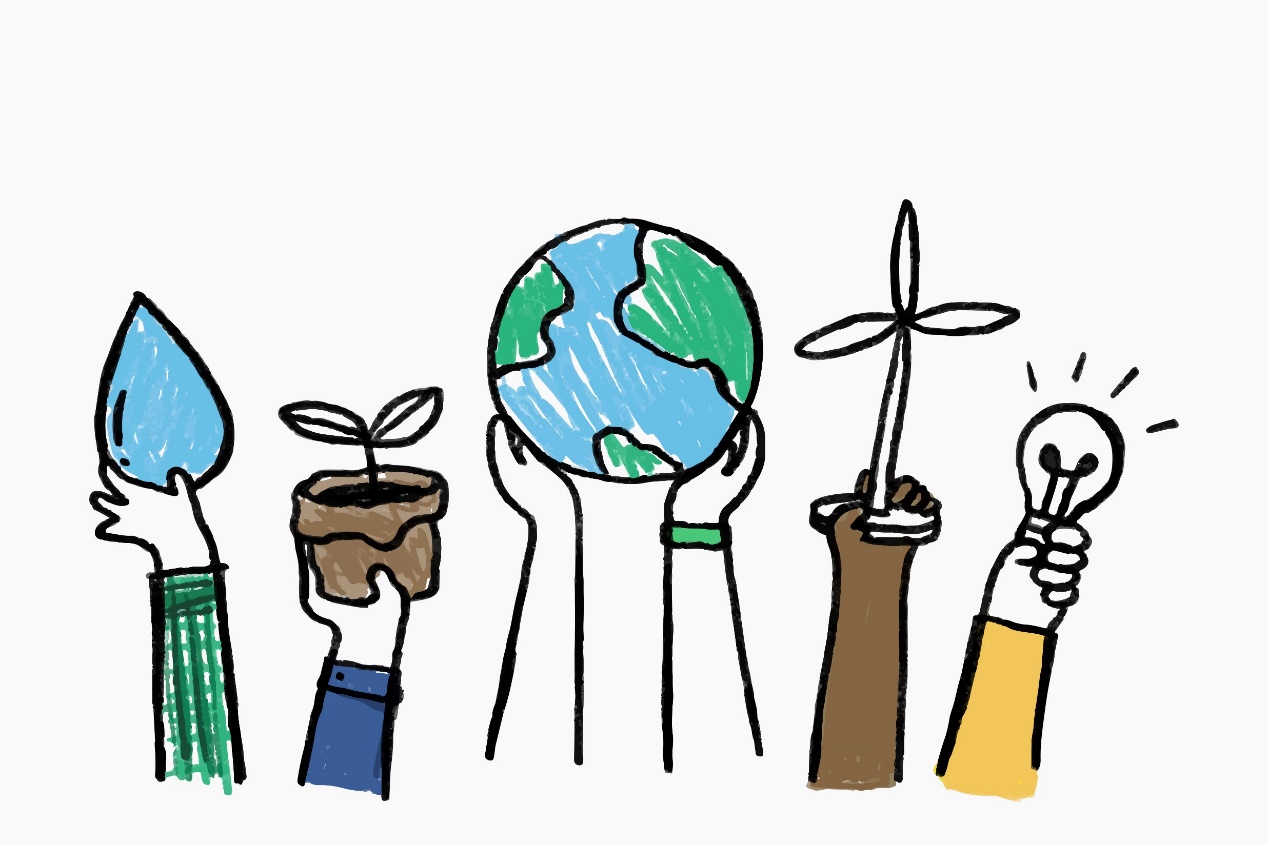 /rɪˈnjuːəbl/
có thể tái tạo được
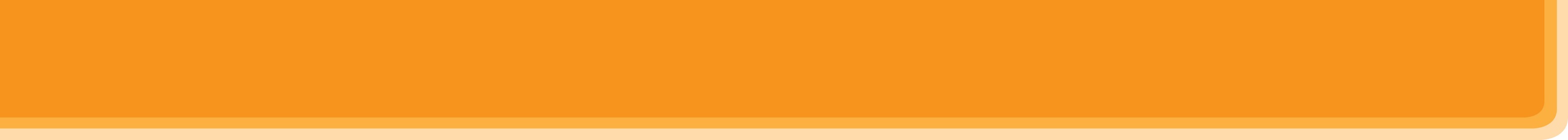 PRESENTATION
run out (phr. v)
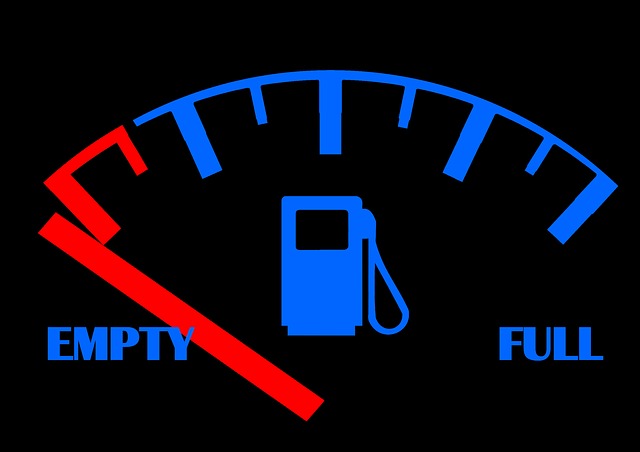 /rʌn aʊt/
cạn kiệt
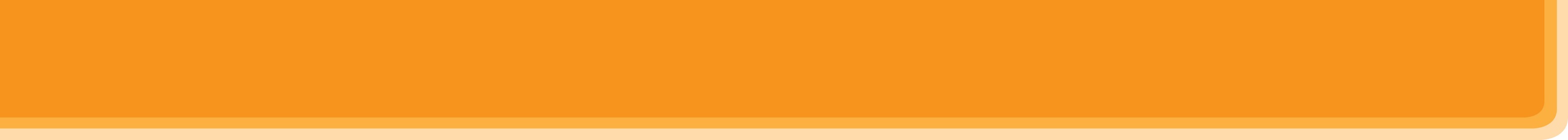 PRESENTATION
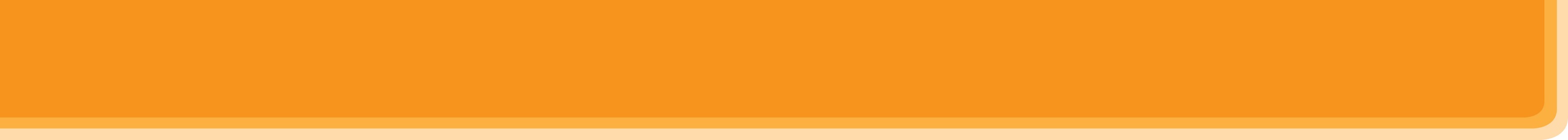 PRESENTATION
2
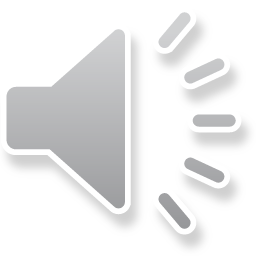 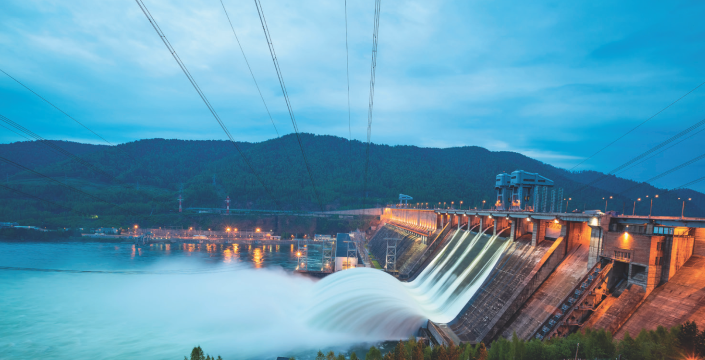 LISTEN AND READ.
Lan: Hi, Dad.Mr Tan: Lan, what are you doing? It’s pretty late now.Lan: I’m doing a project on energy sources. But I don’t quite understand what energy is.Mr Tan: Well, it’s power that we use to provide us with light, heat or electricity.Lan: Oh. Where does it come from?Mr Tan: It comes from many diﬀerent sources like coal, oil, natural gas, … We call them non-renewable sources.Lan: Can it come from the sun, wind or water too?Mr Tan: Yes, it can. We call those types of energy renewable sources because we cannot run out of them. Renewable means we can easily replace them. Lan: I get it now.Mr Tan: You know, some types of energy are cheap and easy to use, but others are more expensive and harder to find …
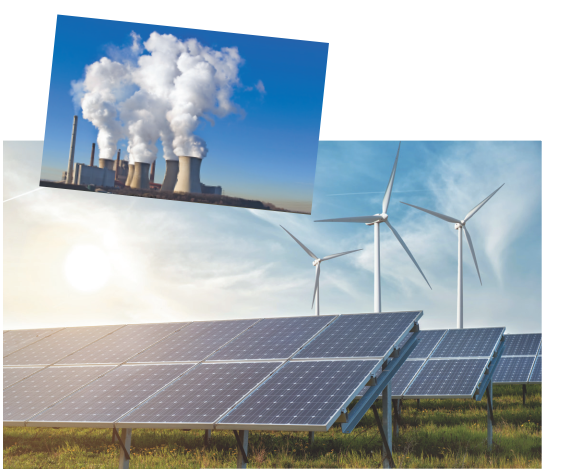 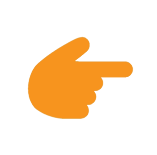 LESSON 1: GETTING STARTED
WARM-UP
Brain storming
PRESENTATION
Vocabulary
Task 1: Listen and read.
Task 2: What are Lan and her father talking about?
Task 3: Read the conversation again and answer the questions.
Task 4: Match the words / phrases in the box with the correct pictures.
Task 5: Complete each of the sentences with the correct word from the conversation.
PRACTICE
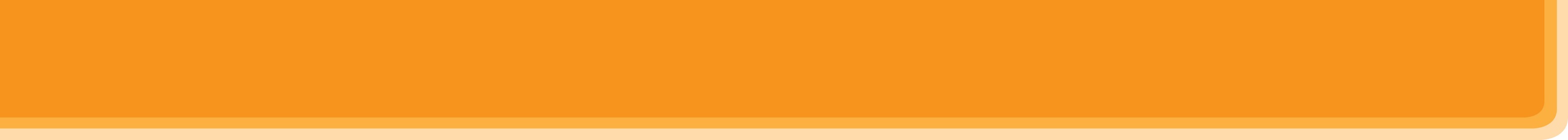 PRACTICE
2
What are Lan and her father talking about?
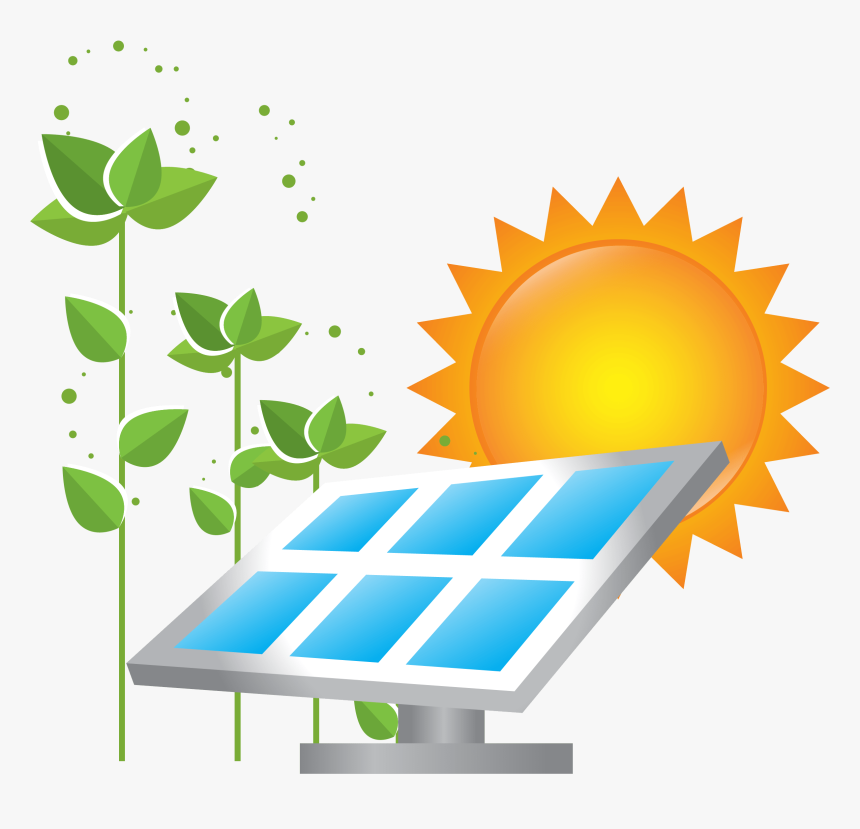 A. EnergyB. SourcesC. Energy sources
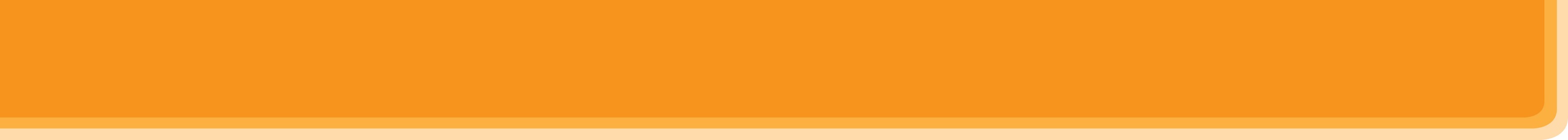 PRACTICE
3
Read the conversation again and answer the questions.
1. What is Lan doing?
_______________________________________________________________
2. What does energy mean?
_______________________________________________
3. Where does energy come from?
_____________________________________________________________________     
4. What are renewable sources?
_______________________________________________
She’s doing a project on energy sources.
It’s power that we use to provide us with light, heat or electricity.
From many diﬀerent sources such as coal, oil, natural gas, water, wind, and the sun.
They are energy that comes from the sun, wind and water.
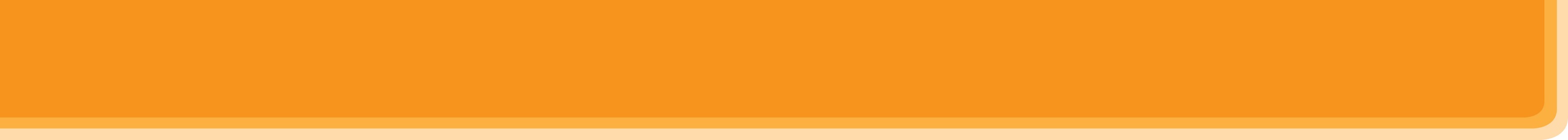 PRACTICE
3
Match the words / phrases in the box with the correct pictures.
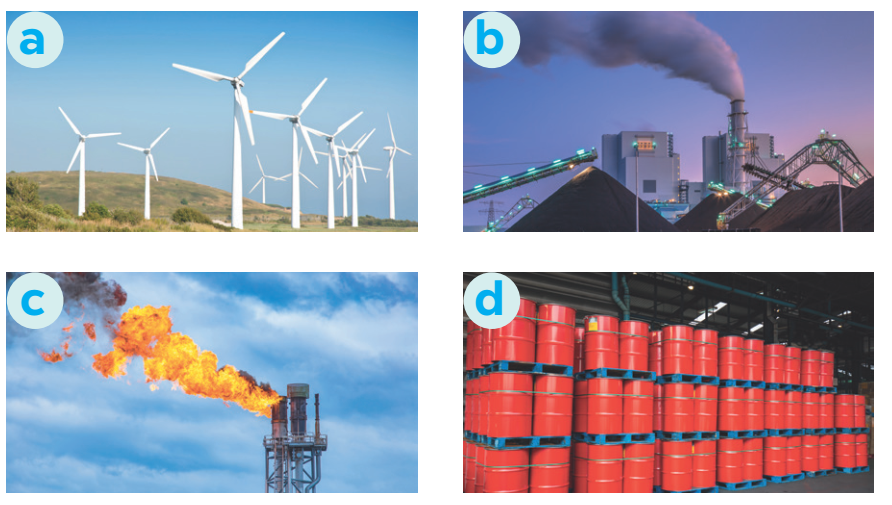 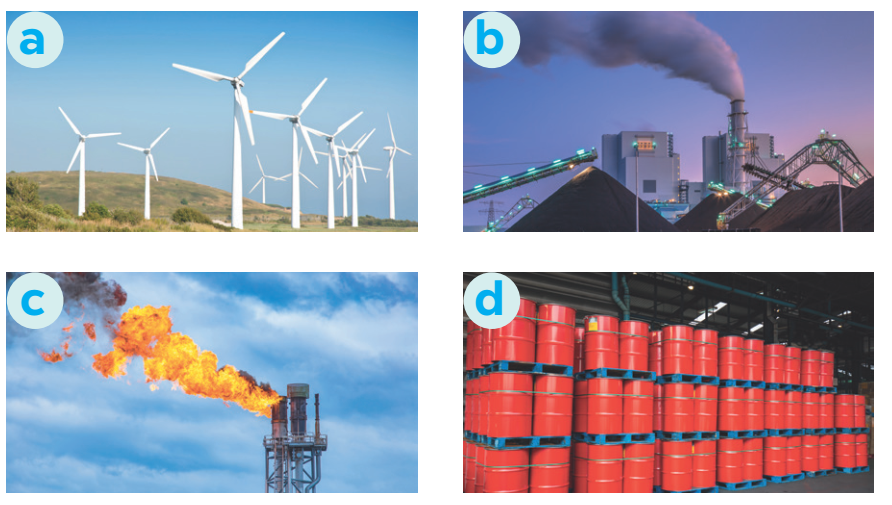 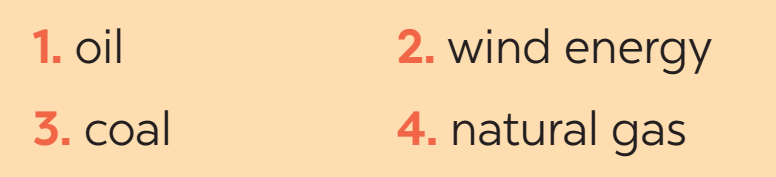 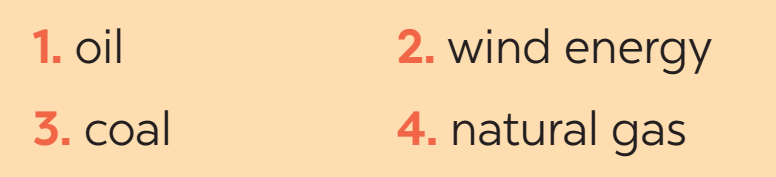 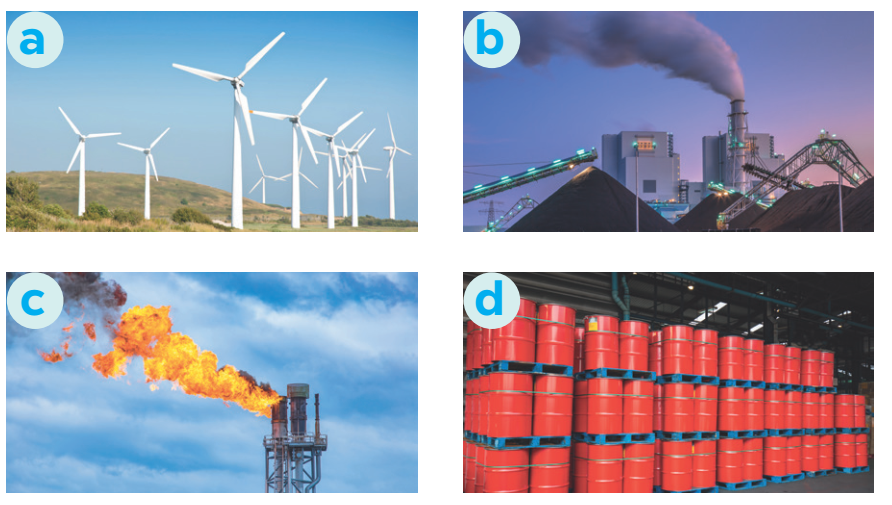 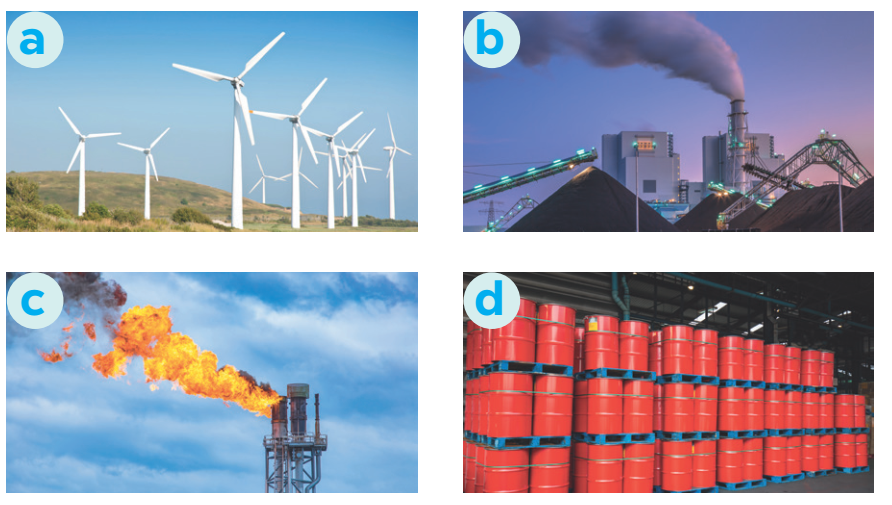 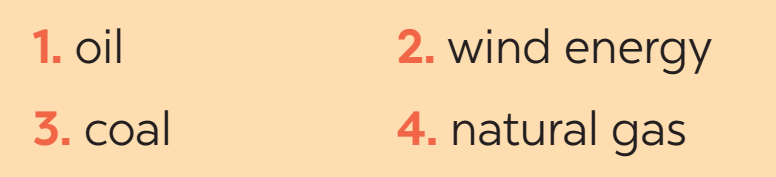 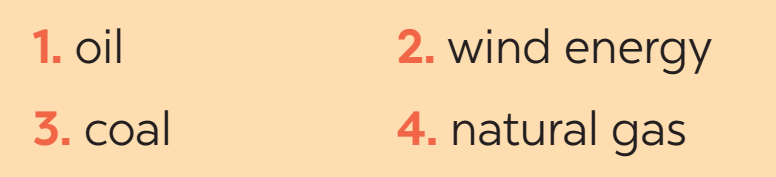 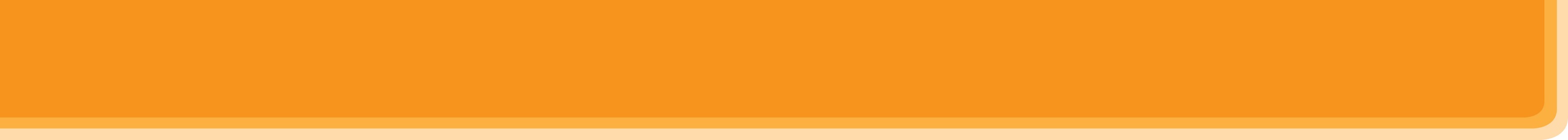 PRACTICE
4
Complete each of the sentences with the correct word from the conversation
1. Energy is ______ that we use to provide us with light, heat or electricity.
2. When energy comes from the ______, wind and water, we call it renewable energy.
3. When energy comes from wind, we call it _______________ energy.
4. We cannot ______ out of renewable energy.
5. Some types of energy are ______ and easy to use.
power
sun
renewable/ wind
run
cheap
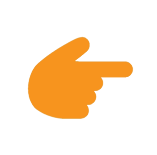 LESSON 1: GETTING STARTED
WARM-UP
Brain storming
PRESENTATION
Vocabulary
Task 1: Listen and read
Task 2: What are Lan and her father talking about?
Task 3: Read the conversation again and answer the questions.
Task 4: Match the words / phrases in the box with the correct pictures.
Task 5: Complete each of the sentences with the correct word from the conversation
PRACTICE
PRODUCTION
Task 6: Group discussion
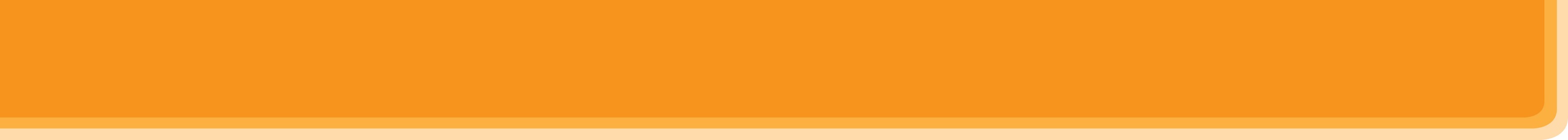 PRODUCTION
GROUP DISCUSSION
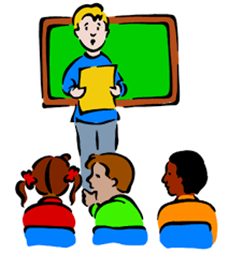 1. What is the best source of energy?
2. Why do you think it is the best one?
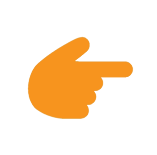 LESSON 1: GETTING STARTED
WARM-UP
Brain storming
PRESENTATION
Vocabulary
Task 1: Listen and read.
Task 2: What are Lan and her father talking about?
Task 3: Read the conversation again and answer the questions.
Task 4: Match the words / phrases in the box with the correct pictures.
Task 5: Complete each of the sentences with the correct word from the conversation
PRACTICE
PRODUCTION
Task 6: Group discussion
Wrap-up
Homework
CONSOLIDATION
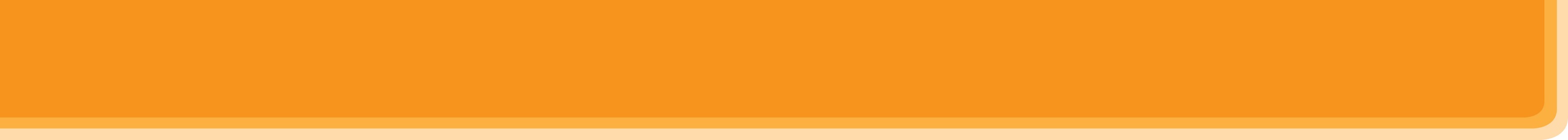 CONSOLIDATION
1
WRAP-UP
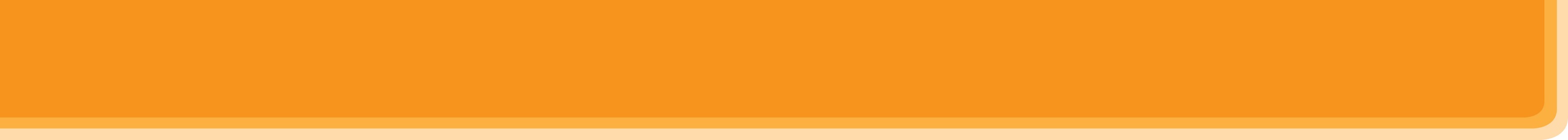 CONSOLIDATION
2
HOMEWORK
Do exercises in your workbook.
Prepare the vocabulary for the next lesson: A closer look 1.
Project preparation
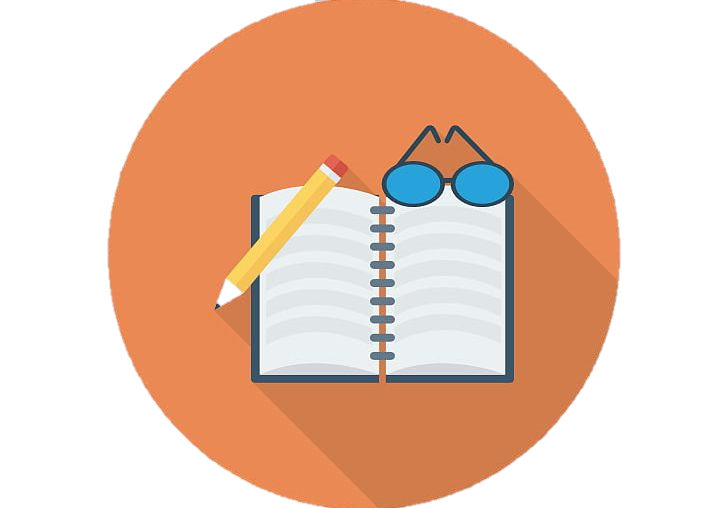 Website: hoclieu.vn
Fanpage: facebook.com/www.tienganhglobalsuccess.vn/